The Possibility of Digital Immortality
Exploring the concept of uploading human consciousness to a computer
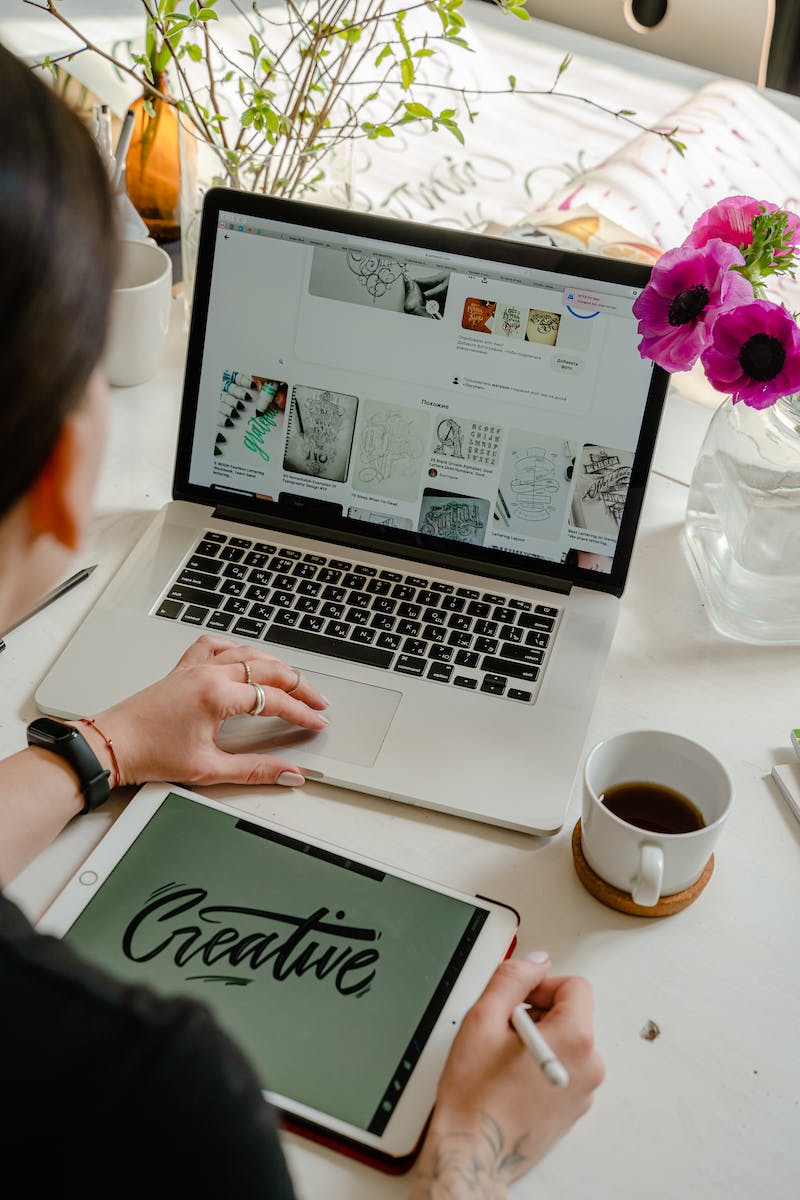 Introduction
• Loss and mortality are inevitable aspects of life.
• The concept of immortality has intrigued humanity for centuries.
• Transhumanism explores the idea of transferring consciousness to a digital dimension.
• While the idea may seem intriguing, there are serious implications and potential issues.
Photo by Pexels
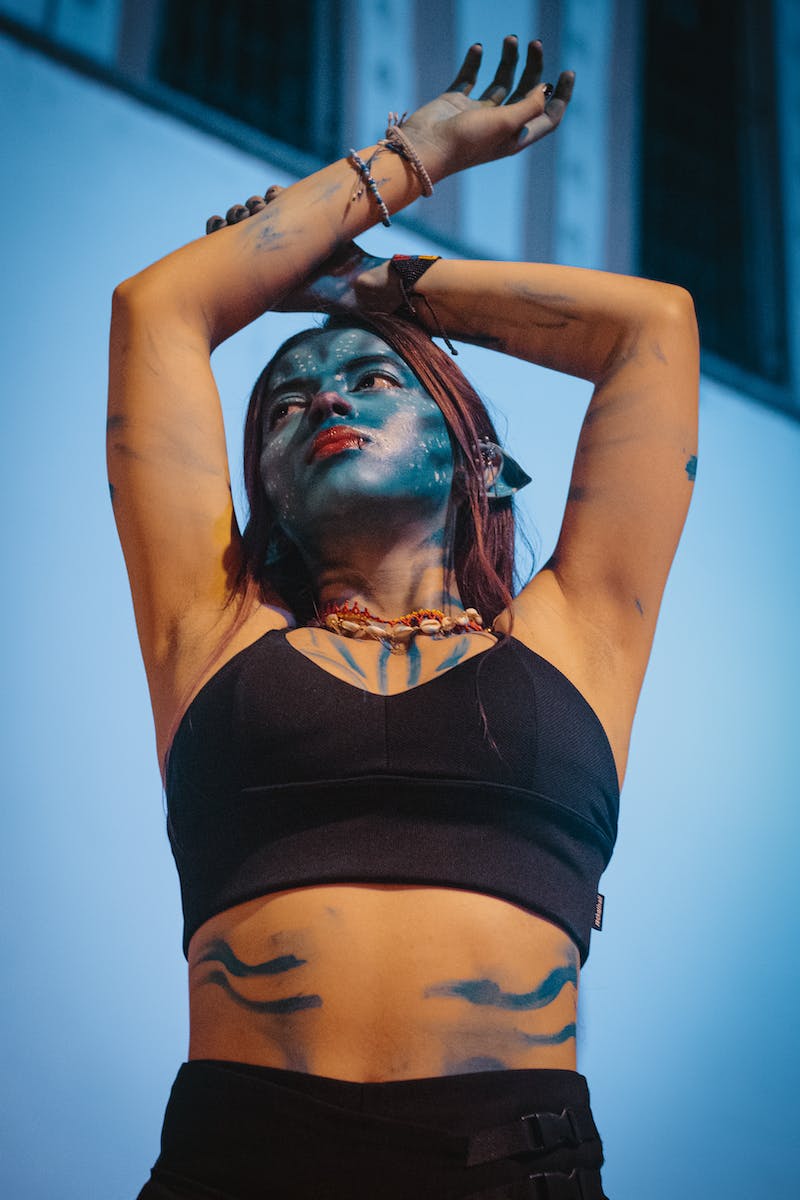 LifeLike Project and Avatars
• The LifeLike project aims to create avatars with stored knowledge and mannerisms.
• Avatars are not true digital immortality, but rather virtual representations of individuals.
• Some propose uploading massive amounts of personal data to ensure remembrance.
• The idea of sending this data into space for extraterrestrial discovery is also suggested.
Photo by Pexels
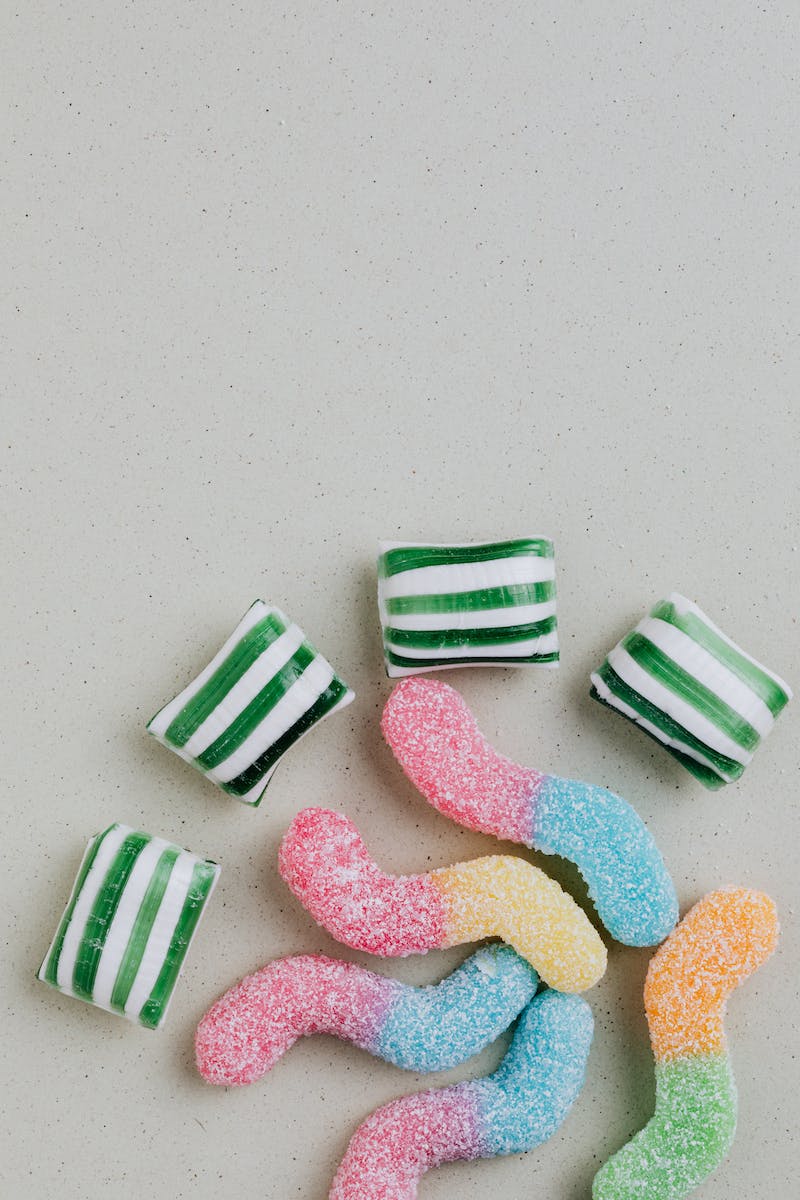 The Worm Experiment
• An experiment with a worm's connectome was conducted.
• The worm's neural connections were recreated in a Lego robot.
• The robot exhibited similar behavior to the original worm, raising questions about consciousness and identity.
• Recreating the human brain's connectome is a much greater challenge due to its complexity.
Photo by Pexels
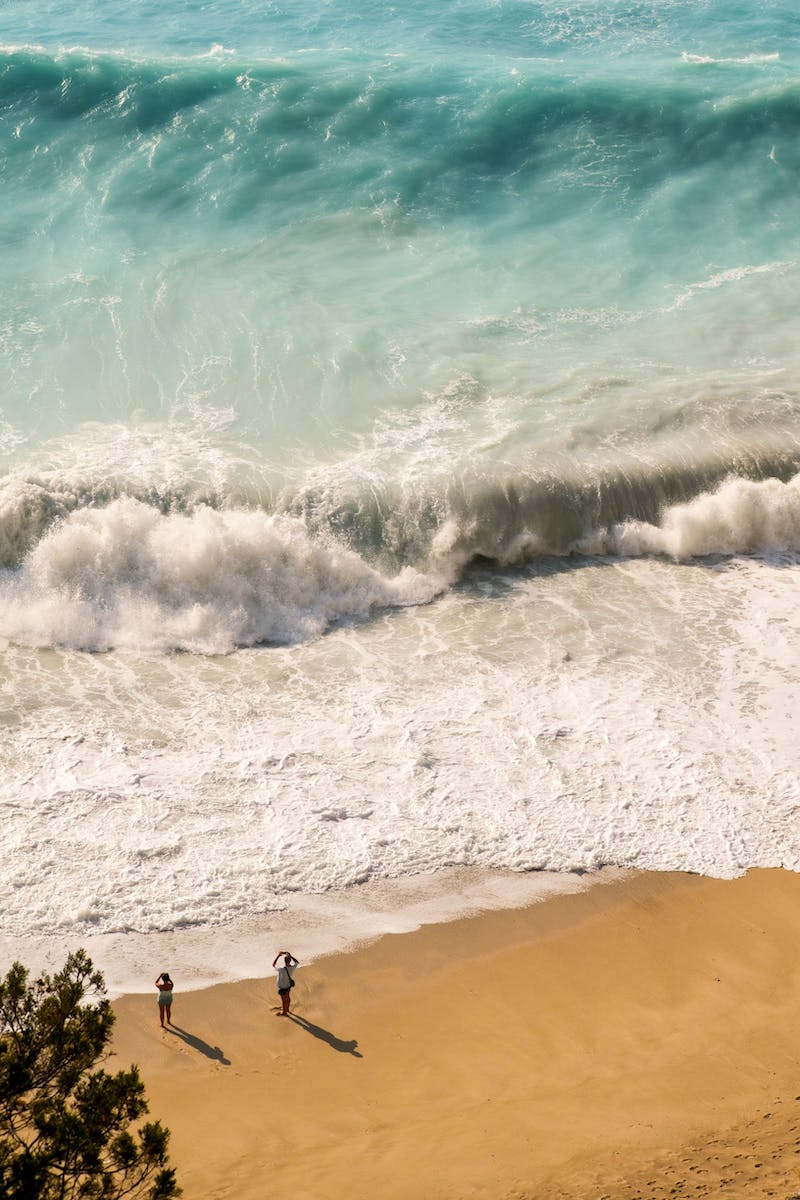 The Challenge of Digitizing the Brain
• The human brain has billions of neurons and trillions of connections.
• Scientists suggest the possibility of cutting the brain into pieces, scanning them, and transferring the data to a computer.
• However, such a procedure would require the death of the original person, raising questions about consciousness and identity.
• Replacing neurons with artificial ones may be a possible approach, but it raises the question of whether the new brain is still the same as the original.
Photo by Pexels
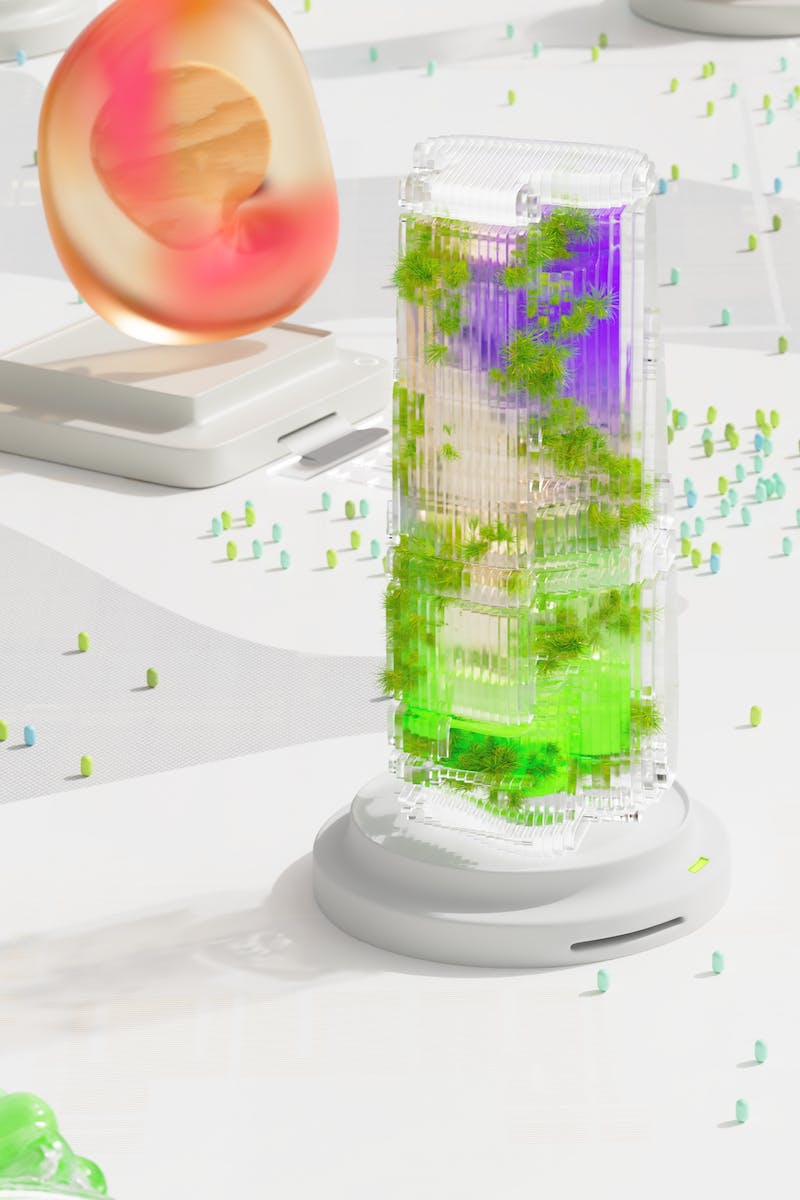 Ethical and Philosophical Considerations
• Questions of consciousness and identity arise when transferring to a digital medium.
• Creating simulations of consciousness may not truly capture the essence of individual's consciousness.
• The impact on individual rights and the potential for creating multiple copies raises ethical concerns.
• Other considerations include the loss of sensory experiences and the potential for existential crises.
Photo by Pexels
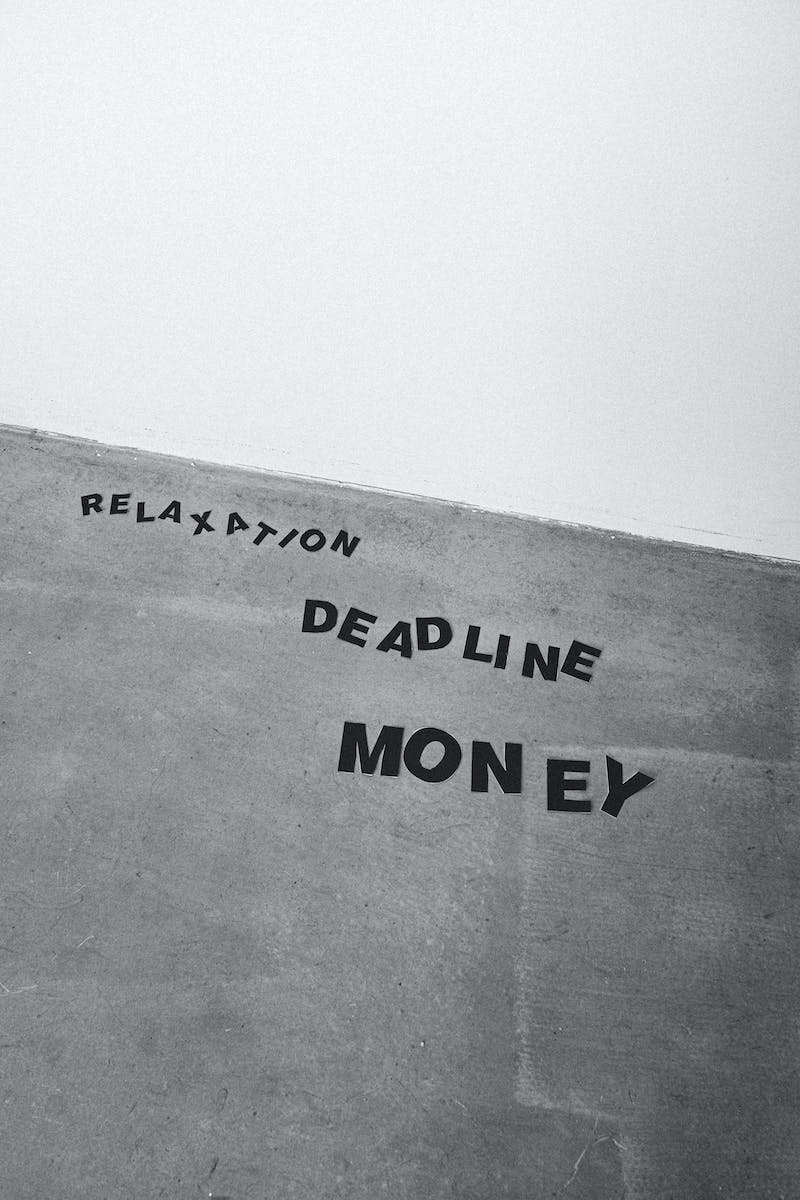 Limitations and Potential Dangers
• Digital immortality may lead to unemployment crises and a devaluation of human labor.
• Concerns about cruelty and suffering in the process of experimentation and emulation raise ethical questions.
• The potential for hacking, viruses, and the destruction of digital copies present risks.
• Religious and existential questions arise, challenging traditional beliefs about life after death.
Photo by Pexels
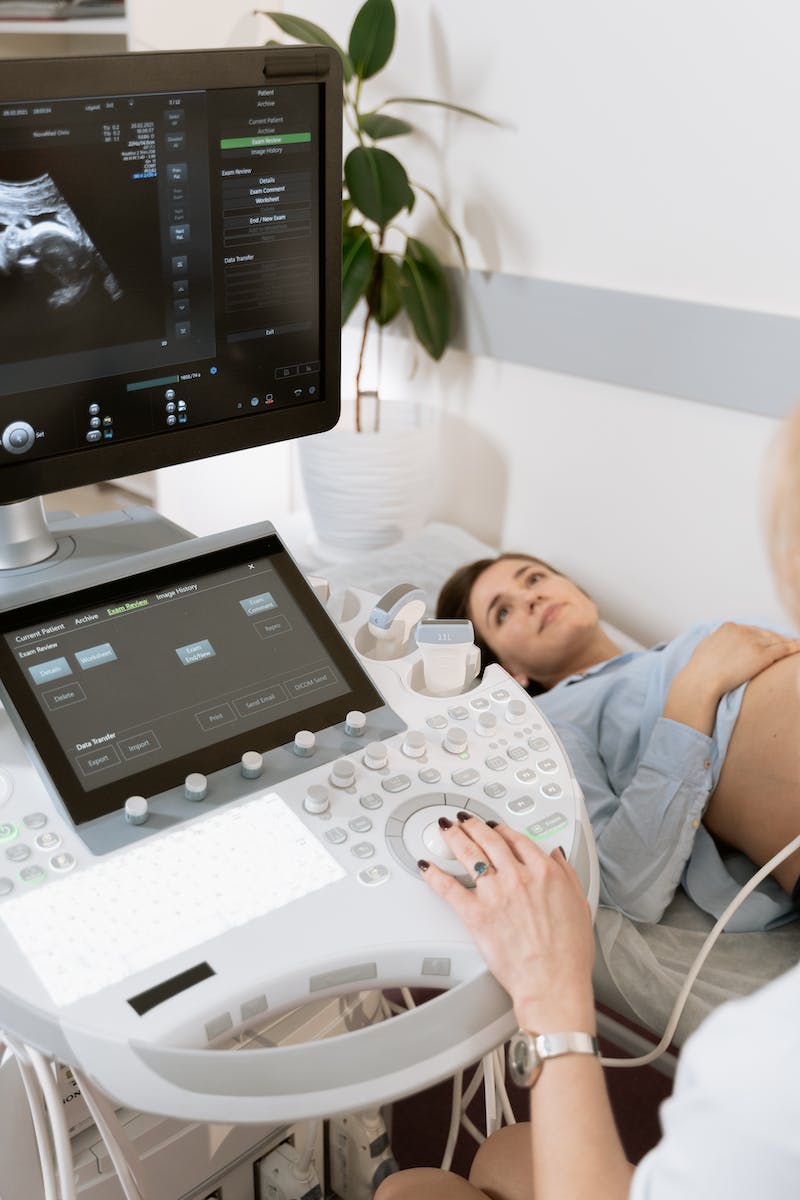 Conclusion
• Digital immortality is a complex and controversial concept with numerous challenges.
• The possibility of true digital immortality is uncertain and may not be achievable in the near future.
• Ethical and philosophical considerations must be addressed before pursuing such technology.
• While the idea of digital immortality may be intriguing, it raises profound questions about consciousness, identity, and the nature of existence.
Photo by Pexels